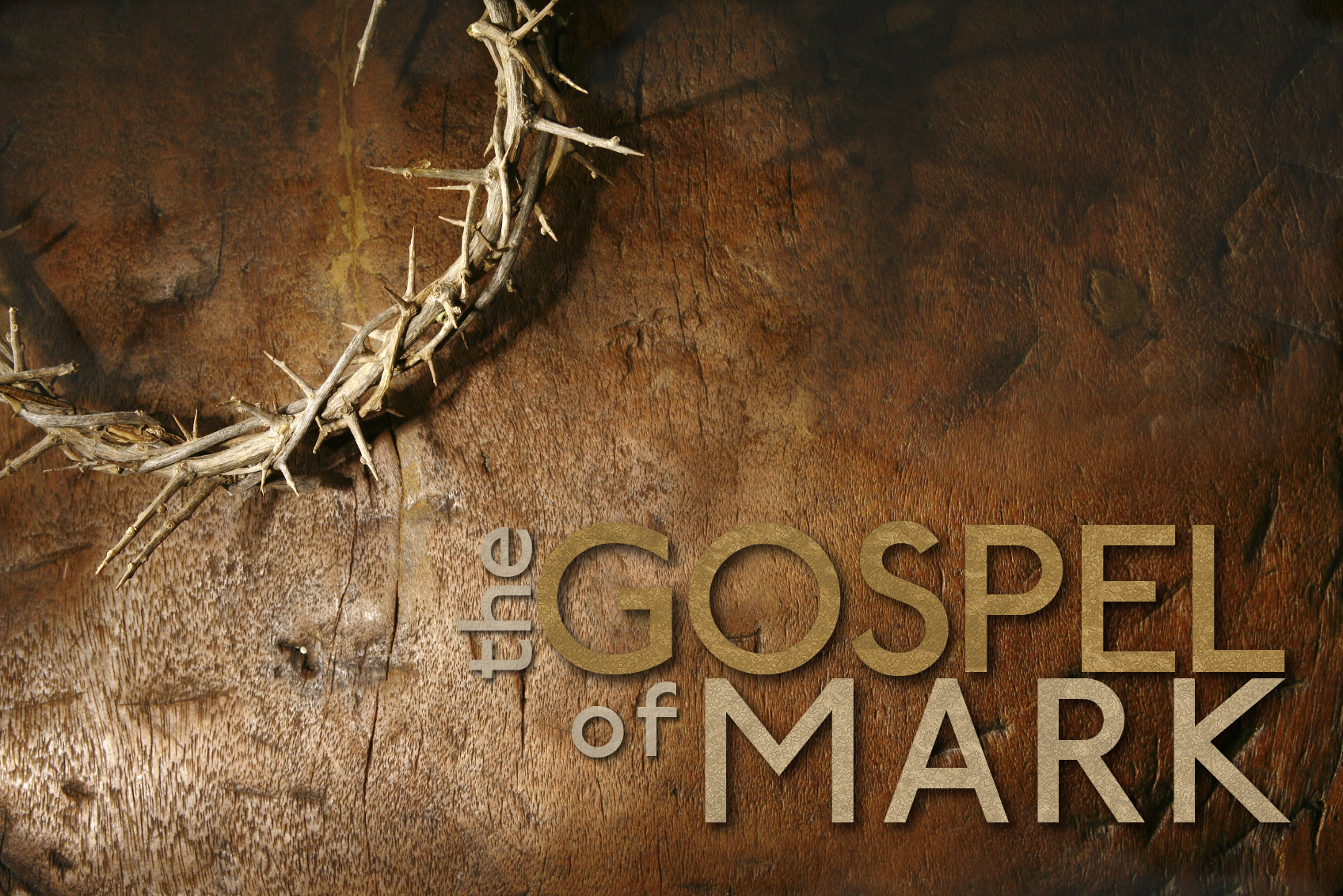 November 8, 2020
The Shame of the Cross
Mark 15:22-32
The Authenticity, Affliction and Authority of Jesus Christ, the Son of God
Mark 15:22-28
22 Then they brought Him to the place Golgotha, which is translated, Place of a Skull. 23 They tried to give Him wine mixed with myrrh; but He did not take it. 24 And they crucified Him, and divided up His garments among themselves, casting lots for them to decide what each man should take. 25 It was the third hour when they crucified Him. 26 The inscription of the charge against Him read, “THE KING OF THE JEWS.” 27 They crucified two robbers with Him, one on His right and one on His left. 28 [And the Scripture was fulfilled which says, “And He was numbered with transgressors.”]
Mark 15:29-32
29 Those passing by were hurling abuse at Him, wagging their heads, and saying, “Ha! You who are going to destroy the temple and rebuild it in three days, 30 save Yourself, and come down from the cross!” 31 In the same way the chief priests also, along with the scribes, were mocking Him among themselves and saying, “He saved others; He cannot save Himself. 32 “Let this Christ, the King of Israel, now come down from the cross, so that we may see and believe!” Those who were crucified with Him were also insulting Him.
Thought
Jesus Christ was not the victim of a tragedy that led Him to be cruelly crucified – rather He willingly and purposely allowed Himself to be crucified for the sins of His people.
John 5:39
You search the Scriptures, [the Old Testament] because you think that in them you have eternal life; it is these that testify about Me…
Mark 15:39
Truly this man was the Son of God!
The physical shame of the Cross (15:22-26)
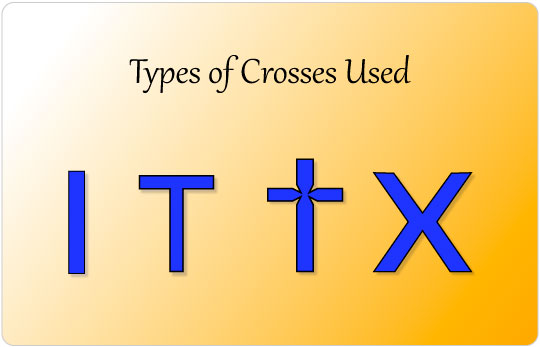 The physical shame of the Cross (15:22-26)
1 Peter 2:24
He Himself bore our sins in His body on the cross
The emotional shame of the Cross (15:27-32)
Hebrews 12:2
fixing our eyes on Jesus, the author and perfecter of faith, who for the joy set before Him endured the cross, 
despising the shame, and has sat down 
at the right hand of the throne of God.
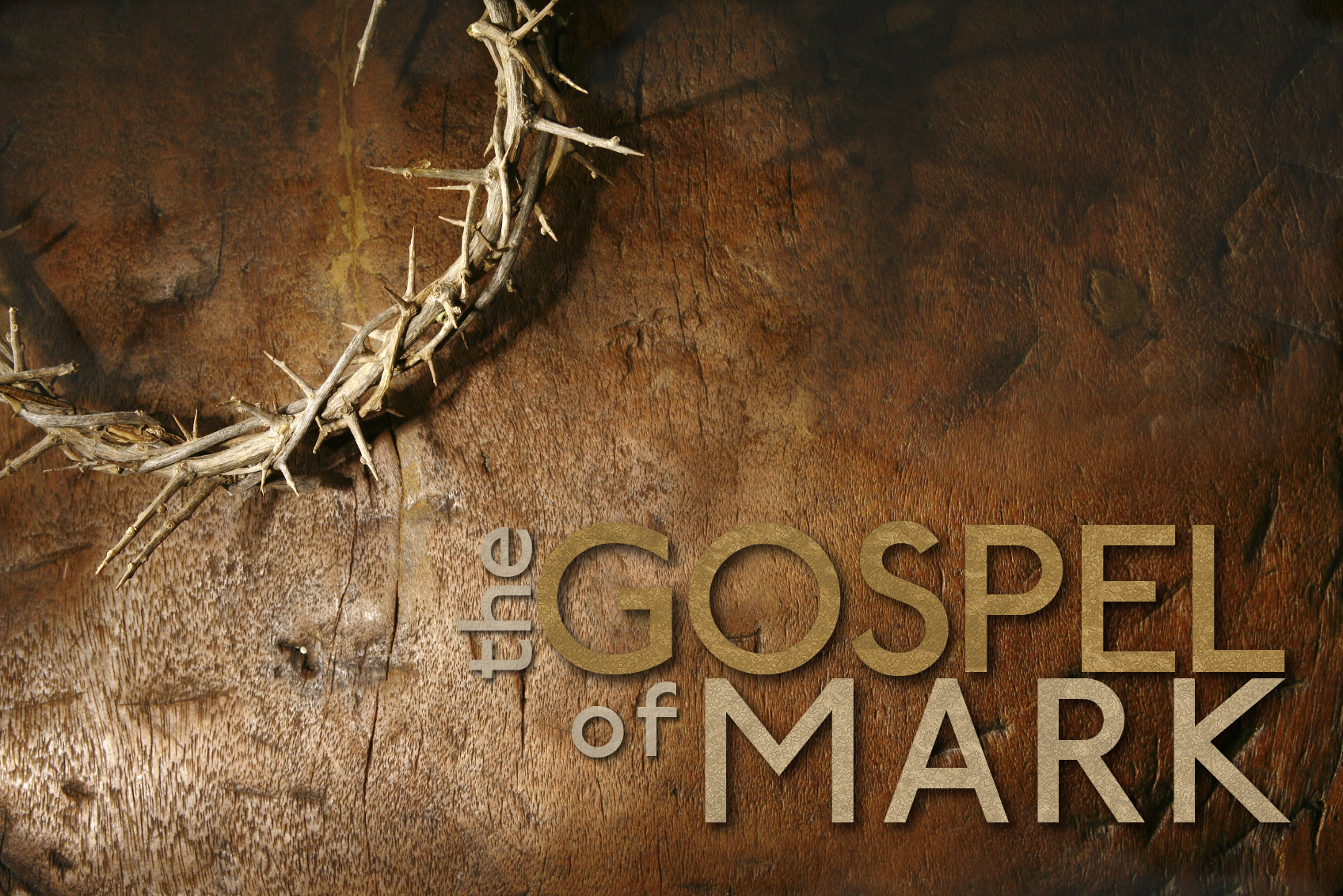 November 8, 2020
The Shame of the Cross
Mark 15:22-32
The Authenticity, Affliction and Authority of Jesus Christ, the Son of God